LIFE/work balance











We have started a #LIFEworkbalance campaign and we need your help to complete our LIFE/work balance survey.

We hope to publish the results soon, so please give 15 minutes of your time to help us get a true picture of school life.


Want to be a part of this campaign? Take the survey on our website and share it with your colleagues!
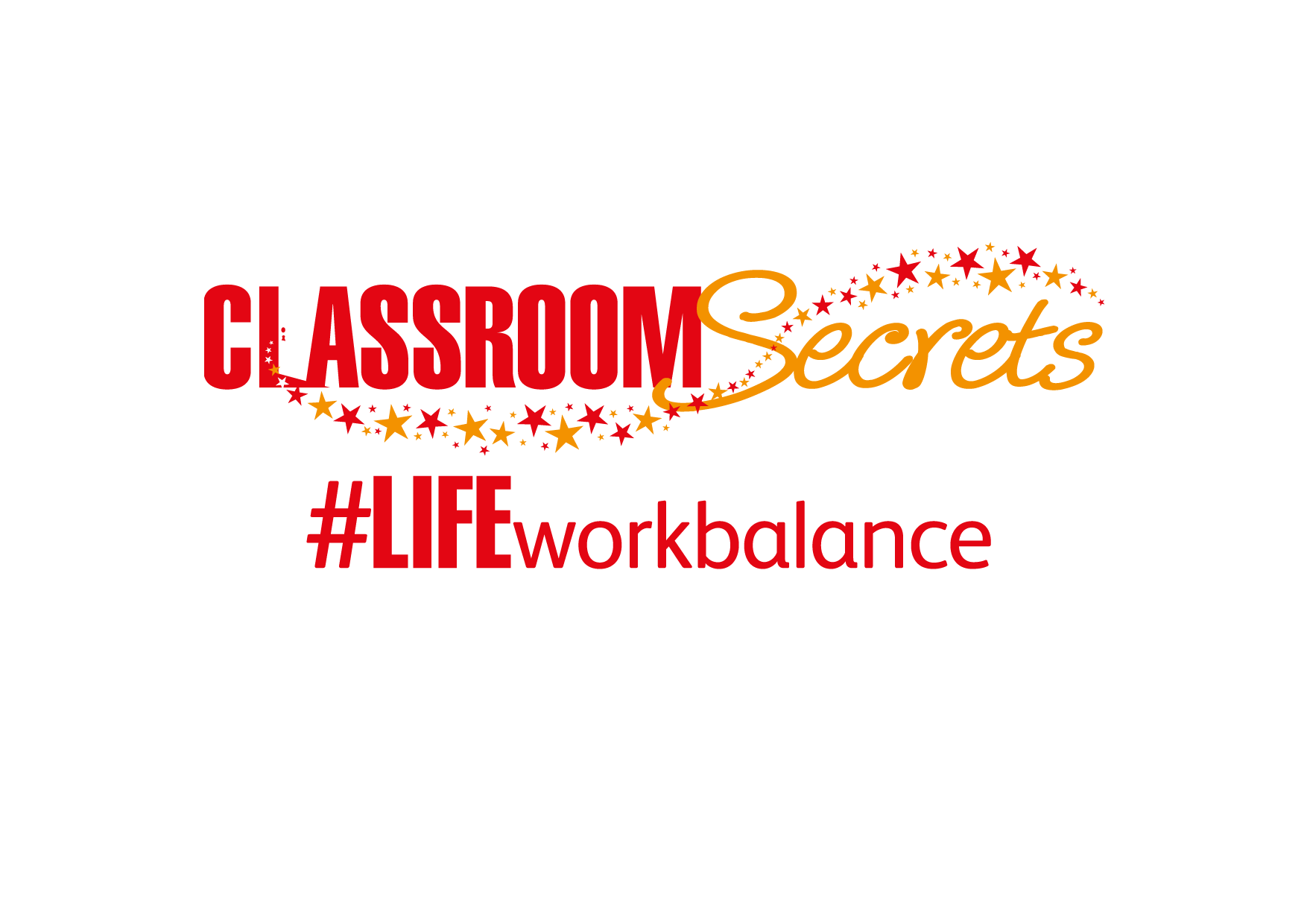 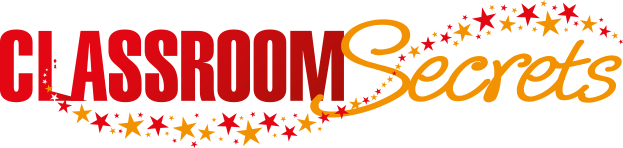 © Classroom Secrets Limited 2019
Year 4 – Spring Block 3 – Noun Phrases – Identifying Noun Phrases

About This Resource:

This PowerPoint has been designed to support your teaching of this small step. It includes a starter activity and an example of each question from the Varied Fluency and Application and Reasoning resources also provided in this pack. You can choose to work through all examples provided or a selection of them depending on the needs of your class.


National Curriculum Objectives:

English Year 4: (4G3.2) Noun phrases expanded by the addition of modifying adjectives, nouns and preposition phrases (e.g. the teacher expanded to: the strict maths teacher with curly hair)​


More resources from our Grammar, Punctuation and Spelling scheme of work.


Did you like this resource? Don’t forget to review it on our website.
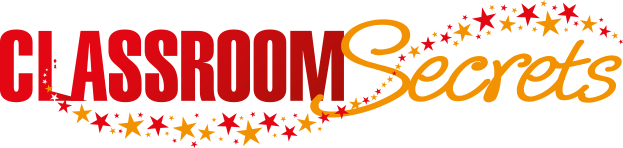 © Classroom Secrets Limited 2019
Year 4 – Spring Block 3 – Noun Phrases – Identifying Noun Phrases

Notes and Guidance

Children should know how to use adjectives in various positions within a sentence to create an expanded noun phrase. 
Most children should be familiar with noun phrases from their prior learning and exposure to class texts, and most will be able to use them confidently in their own writing.
A noun phrase or expanded noun phrase is a phrase where adjectives, adverbs or prepositions are used to modify a noun. For example: The large, circular object under the trees. The cunning fox with the bushy tail.
In this step, children will recap how to identify a noun phrase containing adjectives within a sentence.

Focused Questions

Which part of the sentence is the noun phrase? How do you know?
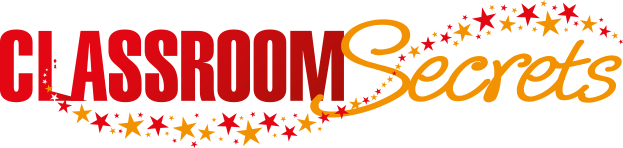 © Classroom Secrets Limited 2019
Year 4 – Spring Block 3 – Noun Phrases


Step 1: Identifying Noun Phrases
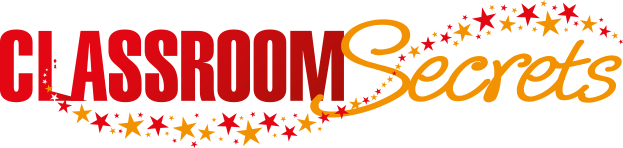 © Classroom Secrets Limited 2019
Introduction

Think of words to complete this sentence.





The ______________  cat slept by the ______________   fire.
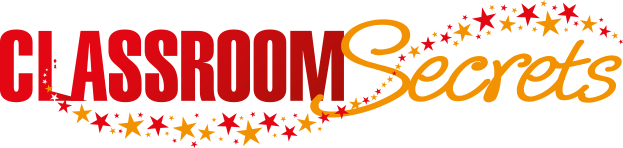 © Classroom Secrets Limited 2019
Introduction

Think of words to complete this sentence.





The ______________  cat slept by the ______________   fire.

Various possible answers, for example:
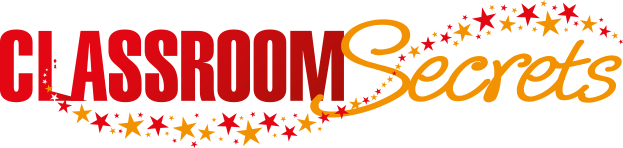 © Classroom Secrets Limited 2019
Varied Fluency 1

Circle the nouns in the sentences below.



I sat on the golden sand and gazed at the blue sea.



There were fluffy, white clouds in the sky above, but they did not block the sun.
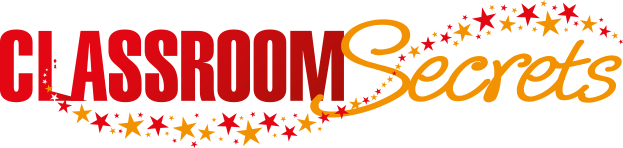 © Classroom Secrets Limited 2019
Varied Fluency 1

Circle the nouns in the sentences below.



I sat on the golden sand and gazed at the blue sea.



There were fluffy, white clouds in the sky above, but they did not block the sun.
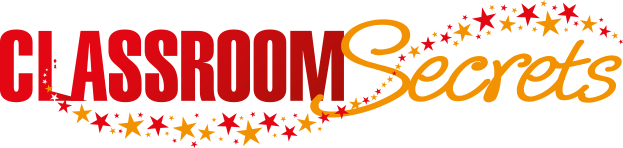 © Classroom Secrets Limited 2019
Varied Fluency 2

Tick the adjectives in the sentence below.




The young boy had dirty hands so he washed them 



with warm water and soap.

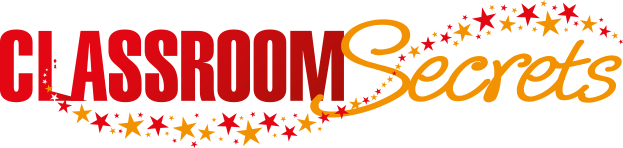 © Classroom Secrets Limited 2019
Varied Fluency 2

Tick the adjectives in the sentence below.




The young boy had dirty hands so he washed them 



with warm water and soap.



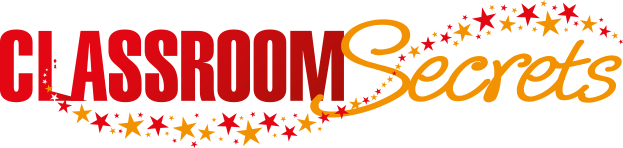 © Classroom Secrets Limited 2019
Varied Fluency 3

Underline the noun phrases in the sentence below.





An injured man waits for the busy doctor to see him.
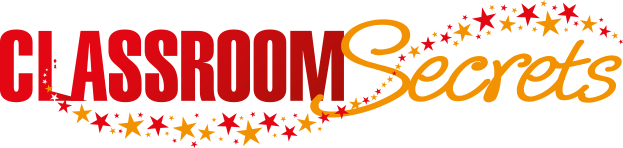 © Classroom Secrets Limited 2019
Varied Fluency 3

Underline the noun phrases in the sentence below.





An injured man waits for the busy doctor to see him.
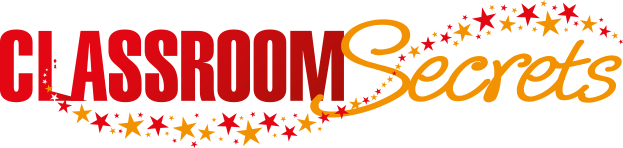 © Classroom Secrets Limited 2019
Varied Fluency 4

Which sentence contains a noun phrase? 



 Roads are icy and it is dangerous to drive.



B. The icy roads were treacherous this morning and people had to drive carefully.
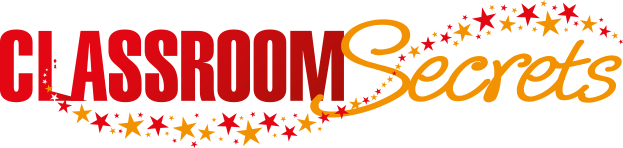 © Classroom Secrets Limited 2019
Varied Fluency 4

Which sentence contains a noun phrase? 



 Roads are icy and it is dangerous to drive.



B. The icy roads were treacherous this morning and people had to drive carefully.
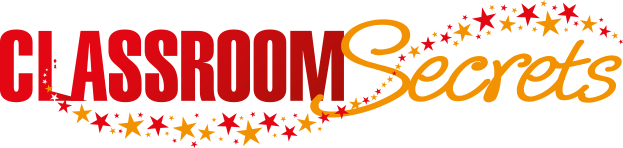 © Classroom Secrets Limited 2019
Application 1

Identify two noun phrases in the sentence below.



My new shoes were full of mud and grit, so I had to 
put on a battered, old pair.



Rewrite the sentence using a different noun phrase.
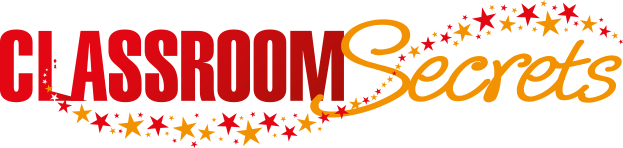 © Classroom Secrets Limited 2019
Application 1

Identify two noun phrases in the sentence below.



My new shoes were full of mud and grit, so I had to 
put on a battered, old pair.



Rewrite the sentence using a different noun phrase.

Various answers, for example:My new shoes were full of mud and grit, so I had to put on some uncomfortable boots.
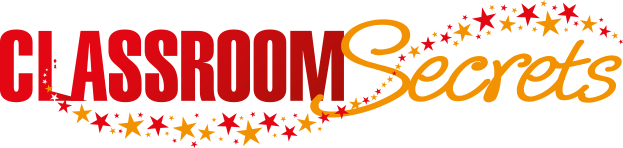 © Classroom Secrets Limited 2019
Application 2

Pick one word from each of the columns to create 3 different noun phrases.
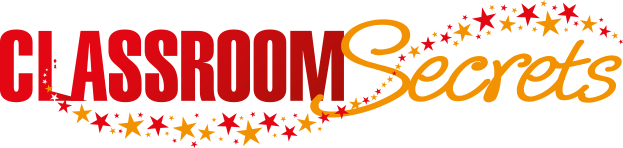 © Classroom Secrets Limited 2019
Application 2

Pick one word from each of the columns to create 3 different noun phrases.








Various possible answers, for example:

some broken, old toys

a high stone wall

a long, sharp knife
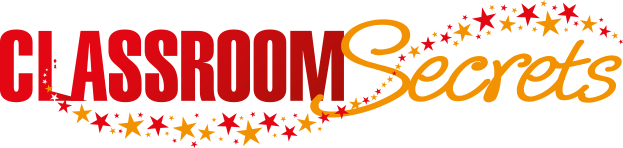 © Classroom Secrets Limited 2019
Reasoning 1

James has been asked to underline the noun phrase in the sentence below.



I screwed up the empty packet and threw it away. 



Is he correct? Explain your answer.
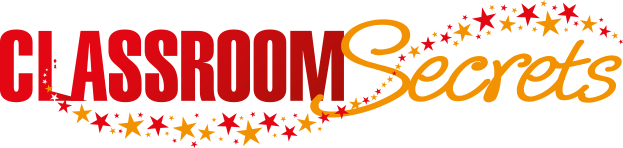 © Classroom Secrets Limited 2019
Reasoning 1

James has been asked to underline the noun phrase in the sentence below.



I screwed up the empty packet and threw it away. 



Is he correct? Explain your answer.

James is correct because…
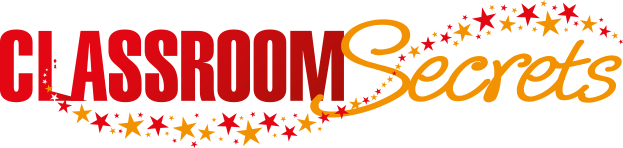 © Classroom Secrets Limited 2019
Reasoning 1

James has been asked to underline the noun phrase in the sentence below: 



I screwed up the empty packet and threw it away. 



Is he correct? Explain your answer.

James is correct because the words ‘the’ and ‘empty’ give extra information about the noun ‘packet’, making the noun phrase.
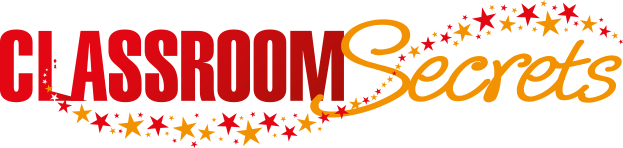 © Classroom Secrets Limited 2019